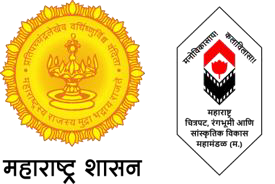 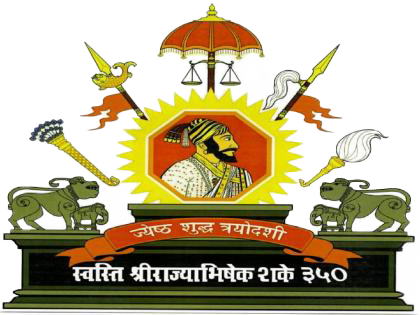 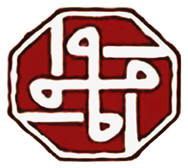 महाराष्ट्र शासन
 नोंदणी व मुद्रांक विभाग
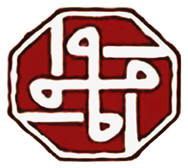 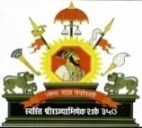 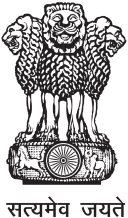 नोंदणी व मुद्रांक विभाग
सह जिल्हा निबंधक -वर्ग 1  गडचिरोली
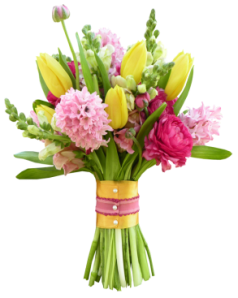 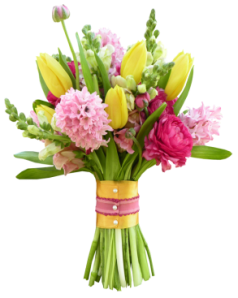 सादरकर्ता 
 श्रीमती. अंकिता तांदळे  
 सह जिल्हा निबंधक -वर्ग 1 तथा मुद्रांक जिल्हाधिकारी  गडचिरोली
सह जिल्हा निबंधक -वर्ग 1  गडचिरोली
100 दिवसांची कार्यालयीन सुधारणांची विशेष मोहीम 
कामाची विशेष आखणी
उत्कृष्ट नियोजन
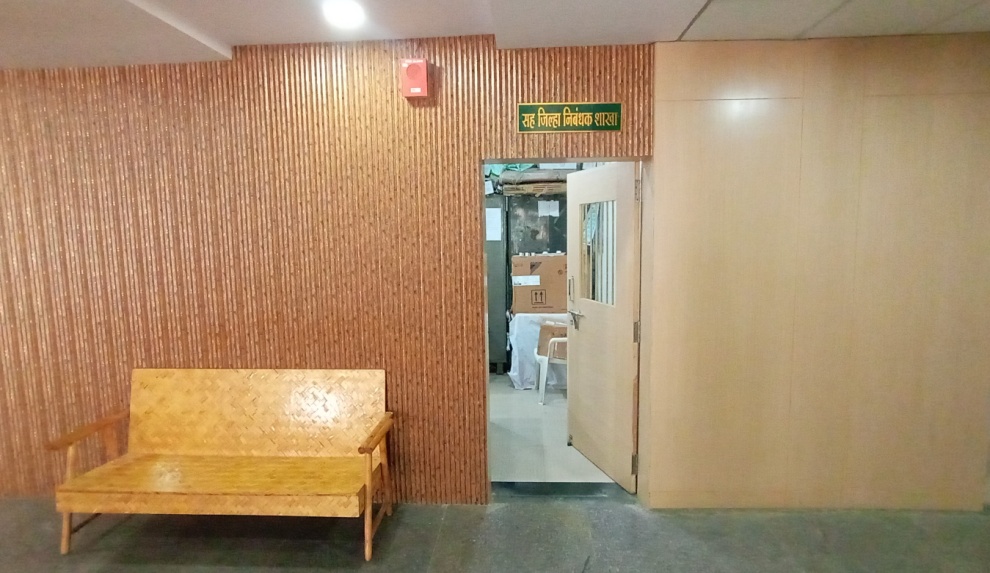 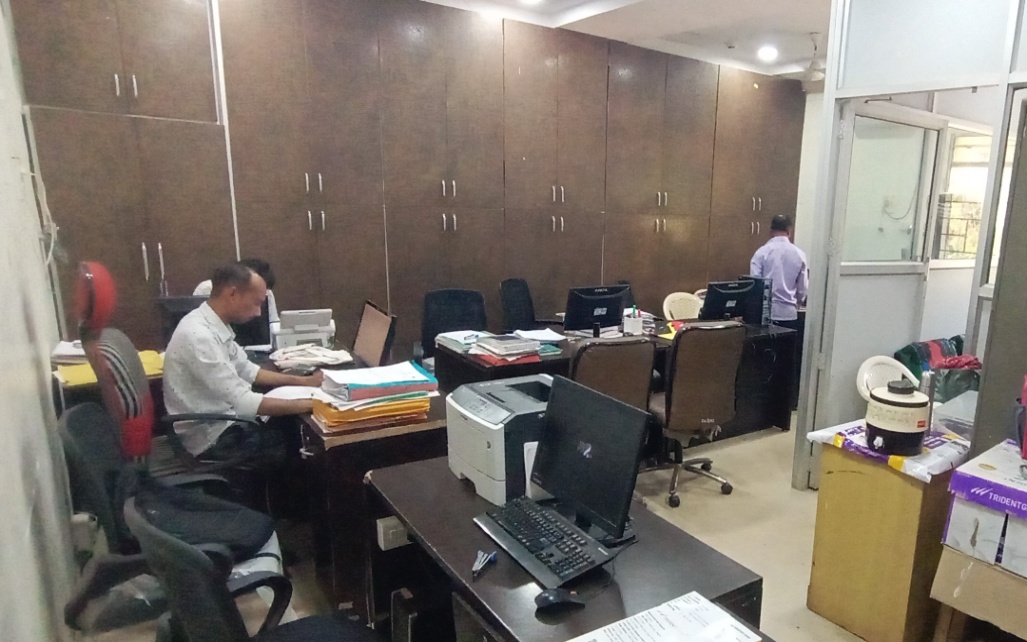 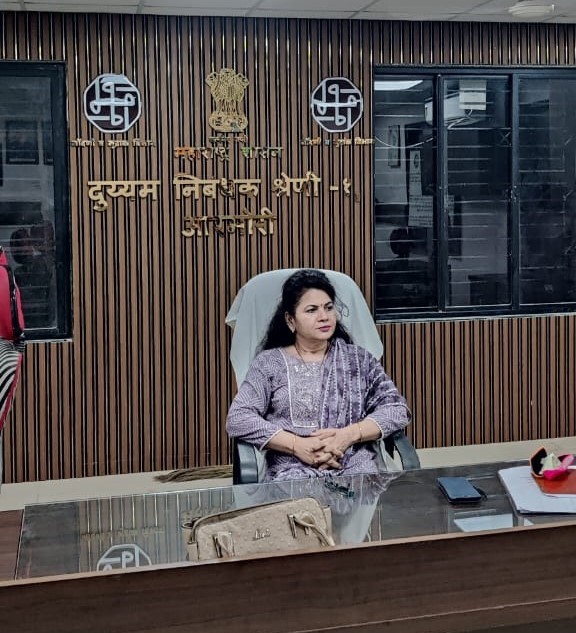 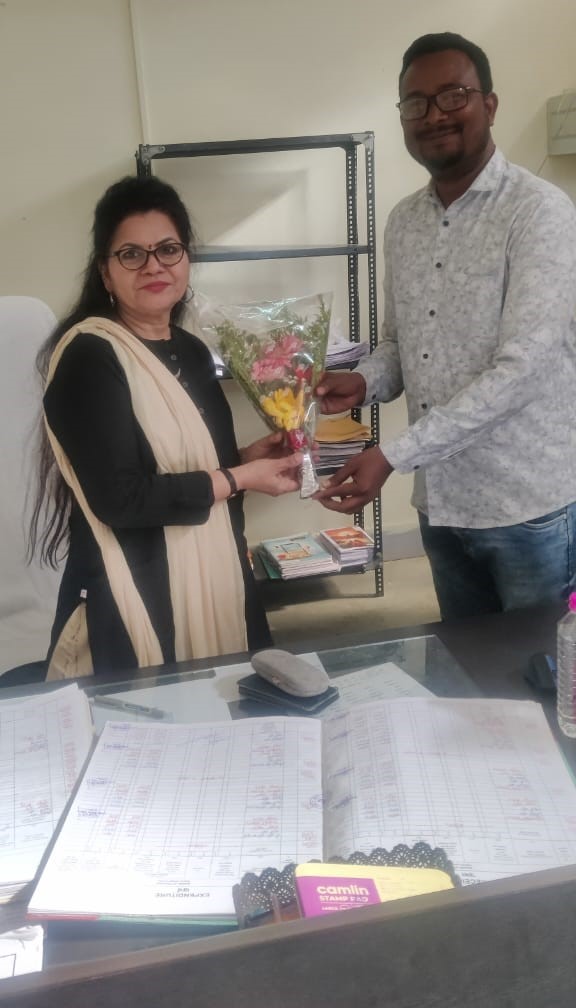 क्षेत्रीय कार्यालयाला दिलेल्या भेटी
तांत्रिक विषयक अदययावत बाबी.
या कार्यालयाच्या आस्थापनेवर अधिकारी/कर्मचारी यांची  iGOT कर्मयोगी या Application वर नोंदणी करण्यात आली आहे. 
	
	तसेच सर्व कर्मचारी यांनी iGOT कर्मयोगी या Application वर 05 अभ्यासक्रम पुर्ण केले आहेत, त्याची यादी यासोबत जोडण्यात आली आहे.
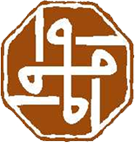 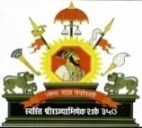 नोंदणी व मुद्रांक विभाग
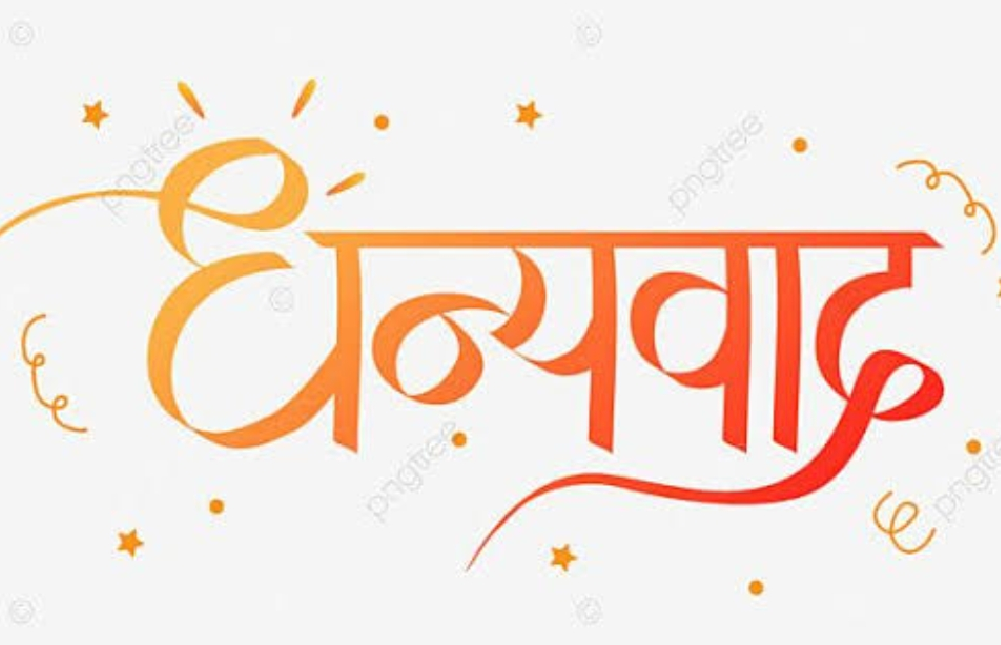 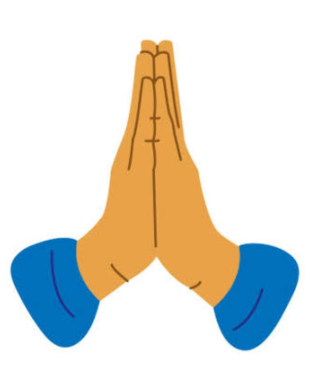